LOGO
Free
PPT TEMPLATES
Chinese companies will no longer remain in the hard stage and they are also promoting a culture Chinese companies will no longer remain 
in the hard stage and they are also wang ling yan a culture
TRUE BUSINESS PRESENTATION
report:jpppt.com
https://www.jpppt.com
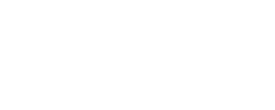 CONTENTS
Basics
Market analysis
Marketing strategy
Prospects for the future
THE PART ONE
THE PART TWO
THE PART THREE
THE PART FOUR
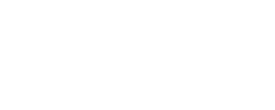 01
Project status
Chinese companies will no longer remain in the hard stage and they are also promoting a culture Chinese companies will no longer remain 
in the hard stage and they are also wang ling yan a culture
TRUE BUSINESS PRESENTATION
The part one
The basics of the project
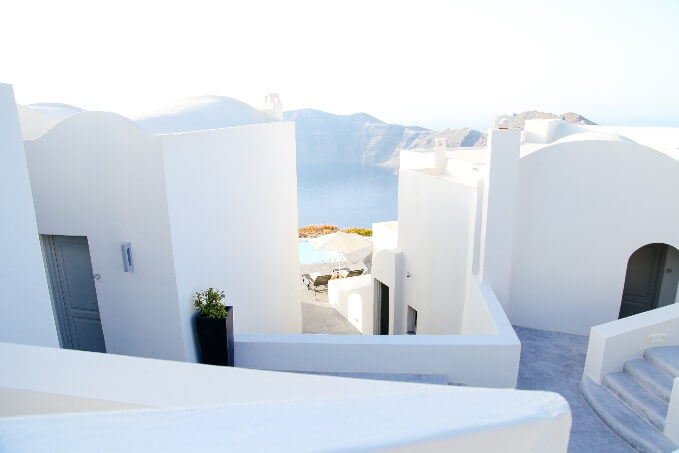 Business
Profile image
Creative Business
Click to add a detailed text description, or copy text stickers since this right-click to keep only the text
Please replace the text
Click to add a detailed text description, or copy text stickers since this right-click to keep only the text
3400+
1200
Some Text
Some Text
“Ut wisi enim ad minim veniam, quisnostrud
The basics of the project
WHAT IS MY GOAL
OUR MISSION
Click to add a detailed text description, or copy text stickers since this right-click to keep only the text
Call To Action
The basics of the project
Fill in the paragraph title
Fill in the paragraph title
After your content is typed here, or by copying your text, select Paste in this box and choose to keep only the text.
After your content is typed here, or by copying your text, select Paste in this box and choose to keep only the text.
Fill in the paragraph title
Fill in the paragraph title
After your content is typed here, or by copying your text, select Paste in this box and choose to keep only the text.
After your content is typed here, or by copying your text, select Paste in this box and choose to keep only the text.
The basics of the project
LAYERED FILES
Click to add a detailed text description, or copy text stickers since this right-click to keep only the text.
11
1
4
12,000
DAYS
JOURNEY
CITIES
KILOMETERS
The basics of the project
2028
2029
2030
Your content is played here
Your content is played here
Your content is played here
Please replace the text
Please replace the text
Please replace the text
Click to add a detailed text description, or copy text stickers since this right-click to keep only the text
Click to add a detailed text description, or copy text stickers since this right-click to keep only the text
Click to add a detailed text description, or copy text stickers since this right-click to keep only the text
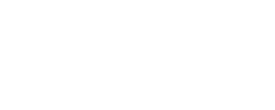 02
Market analysis
Chinese companies will no longer remain in the hard stage and they are also promoting a culture Chinese companies will no longer remain 
in the hard stage and they are also wang ling yan a culture
TRUE BUSINESS PRESENTATION
The part two
Market environment analysis
Heijialuo presentation
Mock-up Slide
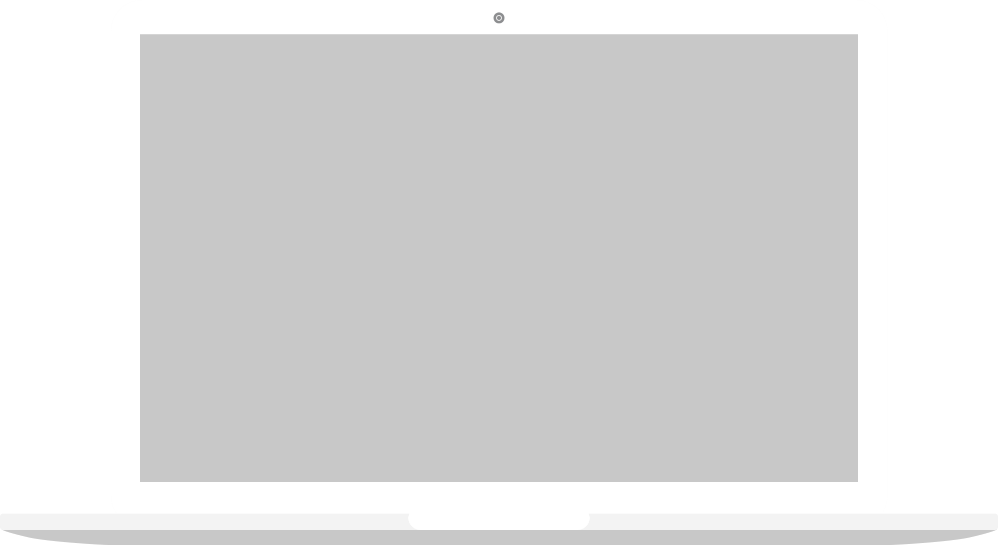 Click to add a detailed text description, or copy text stickers since this right-click to keep only the text
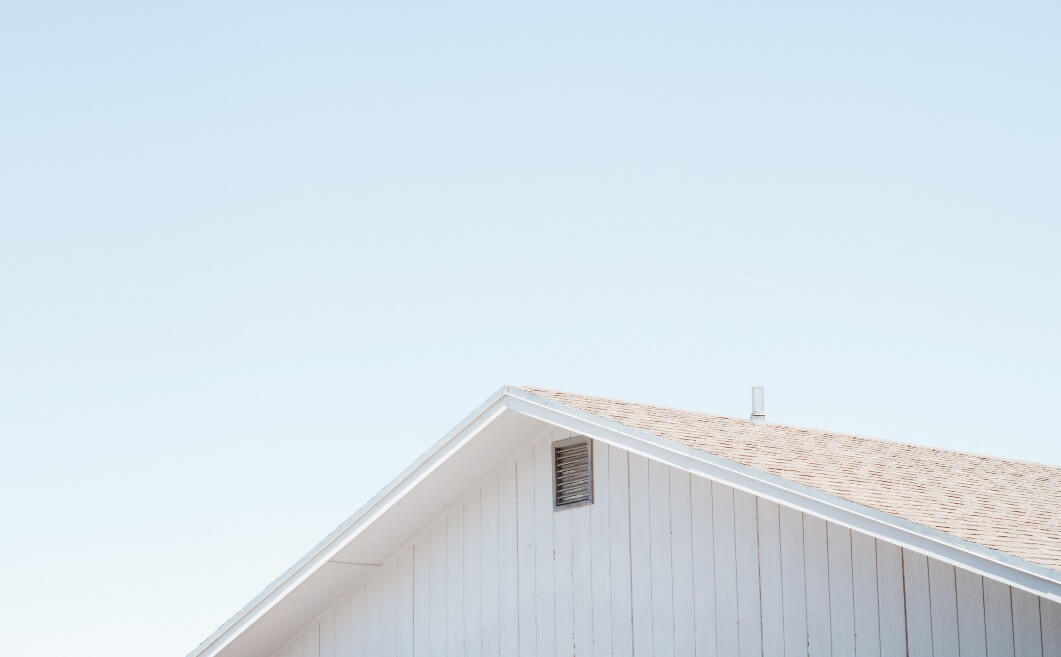 It’s show time
Click to add a detailed text description, or copy the text sticky
Add a detailed text description
Add a detailed text description
Market environment analysis
Fill in the paragraph title
After your content is typed here, or by copying your text, select Paste in this box and choose to keep only the text.
Fill in the paragraph title
Your content is typed here, or after copying your text, select Paste in this box
Fill in the paragraph title
Fill in the paragraph title
After your content is typed here, or by copying your text, select Paste in this box and choose to keep only the text.
Your content is typed here, or after copying your text, select Paste in this box
Market analysis
About us!
Click to add a detailed text description, or copy text stickers since this right-click to keep only the text
Please replace the text
Please replace the text
Click to add a detailed text description, or copy text stickers since this right-click to keep only the text
Click to add a detailed text description, or copy text stickers since this right-click to keep only the text
Market environment analysis
Click to add a detailed text description, or copy text stickers since this right-click to keep only the text
Please replace the text
Click to add a detailed text description, or copy text stickers since this right-click to keep only the text
84%
Click to add a detailed text description,
90%
Click to add a detailed text description,
58%
Click to add a detailed text description,
LATEST PROJECT
HEIJIALUO TEMPLATE
Market environment analysis
Fill in the paragraph title
After your content is typed here, or by copying your text, select Paste in this box and choose to keep only the text.
Fill in the paragraph title
After your content is typed here, or by copying your text, select Paste in this box and choose to keep only the text.
The text content
The text content
Fill in the paragraph title
After your content is typed here, or by copying your text, select Paste in this box and choose to keep only the text.
Fill in the paragraph title
The text content
The text content
After your content is typed here, or by copying your text, select Paste in this box and choose to keep only the text.
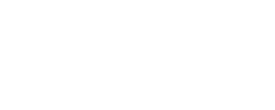 03
Marketing strategy
Chinese companies will no longer remain in the hard stage and they are also promoting a culture Chinese companies will no longer remain 
in the hard stage and they are also wang ling yan a culture
TRUE BUSINESS PRESENTATION
The part three
Project marketing strategy
After your content is typed here, or by copying your text, select Paste in this box and choose to keep only the text.
01
STUDY CASE
After your content is typed here, or by copying your text, select Paste in this box and choose to keep only the text.
02
Only the ladder is real and climb is all there is.
After your content is typed here, or by copying your text, select Paste in this box and choose to keep only the text.
03
Project marketing strategy
OUR INFOGRAPHIC
Describe The Team Of People Behind Your Company
01
Click to add a detailed text description, or copy text stickers since this right-click to keep only the text
02
Click to add a detailed text description, or copy text stickers since this right-click to keep only the text
Project marketing strategy
Fill in the paragraph title
Fill in the paragraph title
After your content is typed here, or by copying your text, select Paste in this box and choose to keep only the text.
After your content is typed here, or by copying your text, select Paste in this box and choose to keep only the text.
Fill in the paragraph title
Fill in the paragraph title
After your content is typed here, or by copying your text, select Paste in this box and choose to keep only the text.
After your content is typed here, or by copying your text, select Paste in this box and choose to keep only the text.
Project marketing strategy
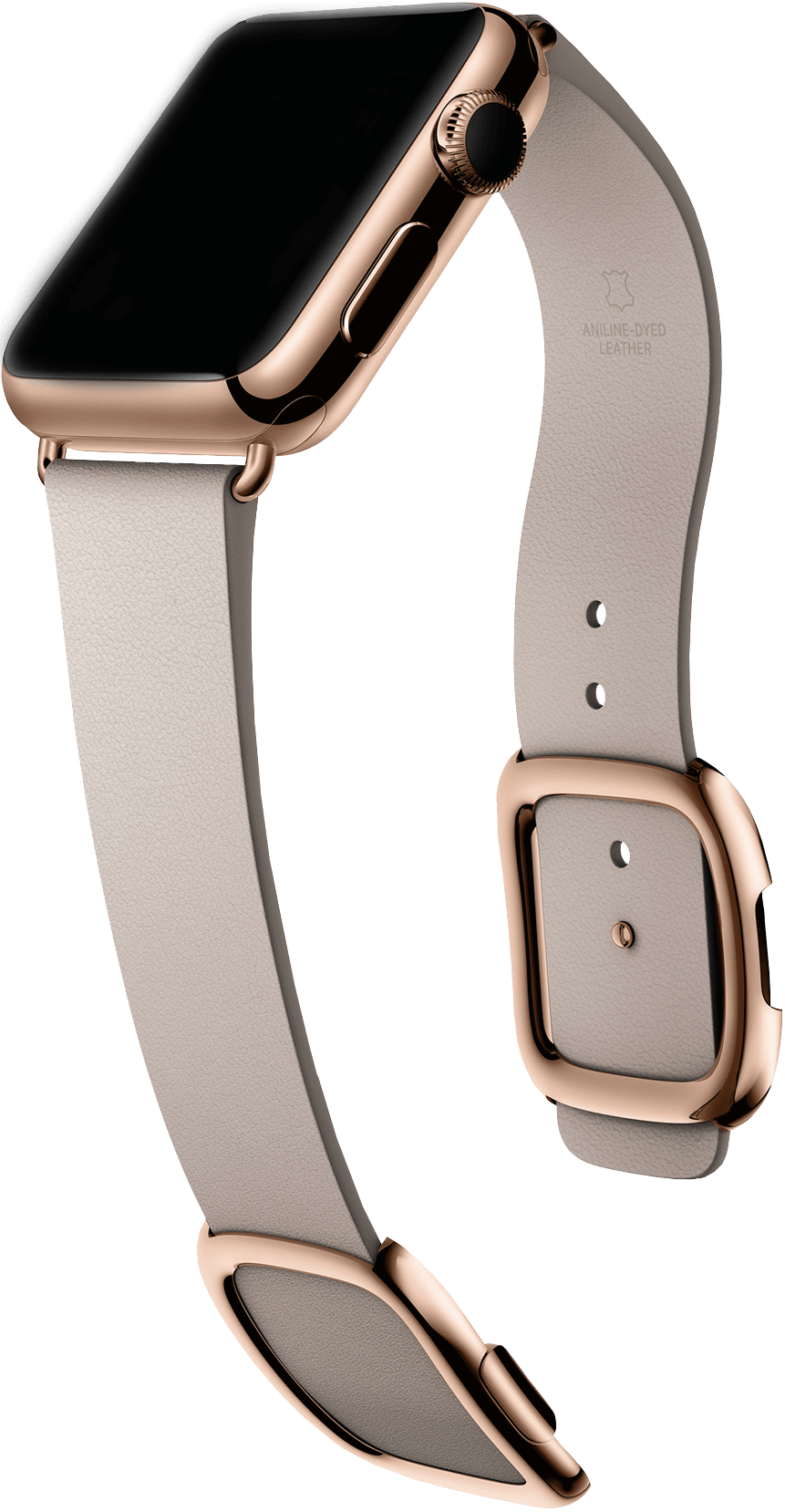 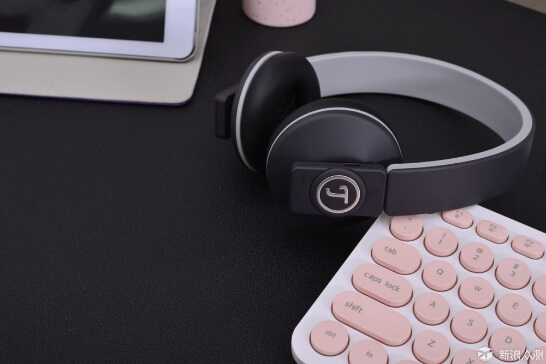 Unified fonts make
reading more fluent.
Click to add a detailed text description, or copy text stickers since this right-click to keep only the text
01.Add a title
02.Add a title
Supporting text here.
......
Supporting text here.
......
PPTtemplate http://www.1ppt.com/moban/
Project marketing strategy
The paragraph title
The paragraph title
Your content is played here
Your content is played here
The paragraph title
The paragraph title
Your content is played here
Your content is played here
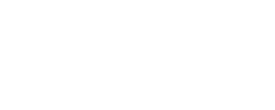 04
Prospects for the future
Chinese companies will no longer remain in the hard stage and they are also promoting a culture Chinese companies will no longer remain 
in the hard stage and they are also wang ling yan a culture
TRUE BUSINESS PRESENTATION
The part four
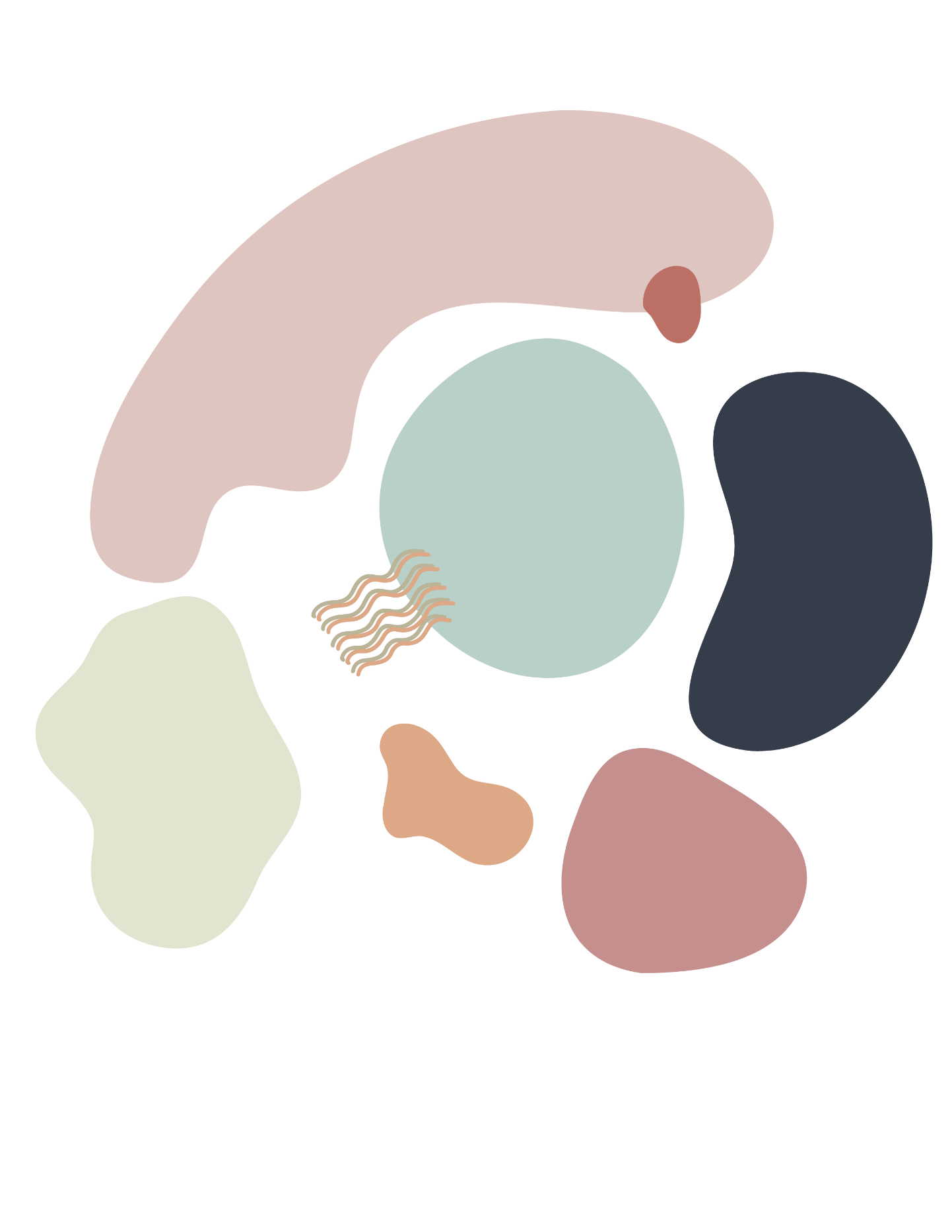 Prospects for the future
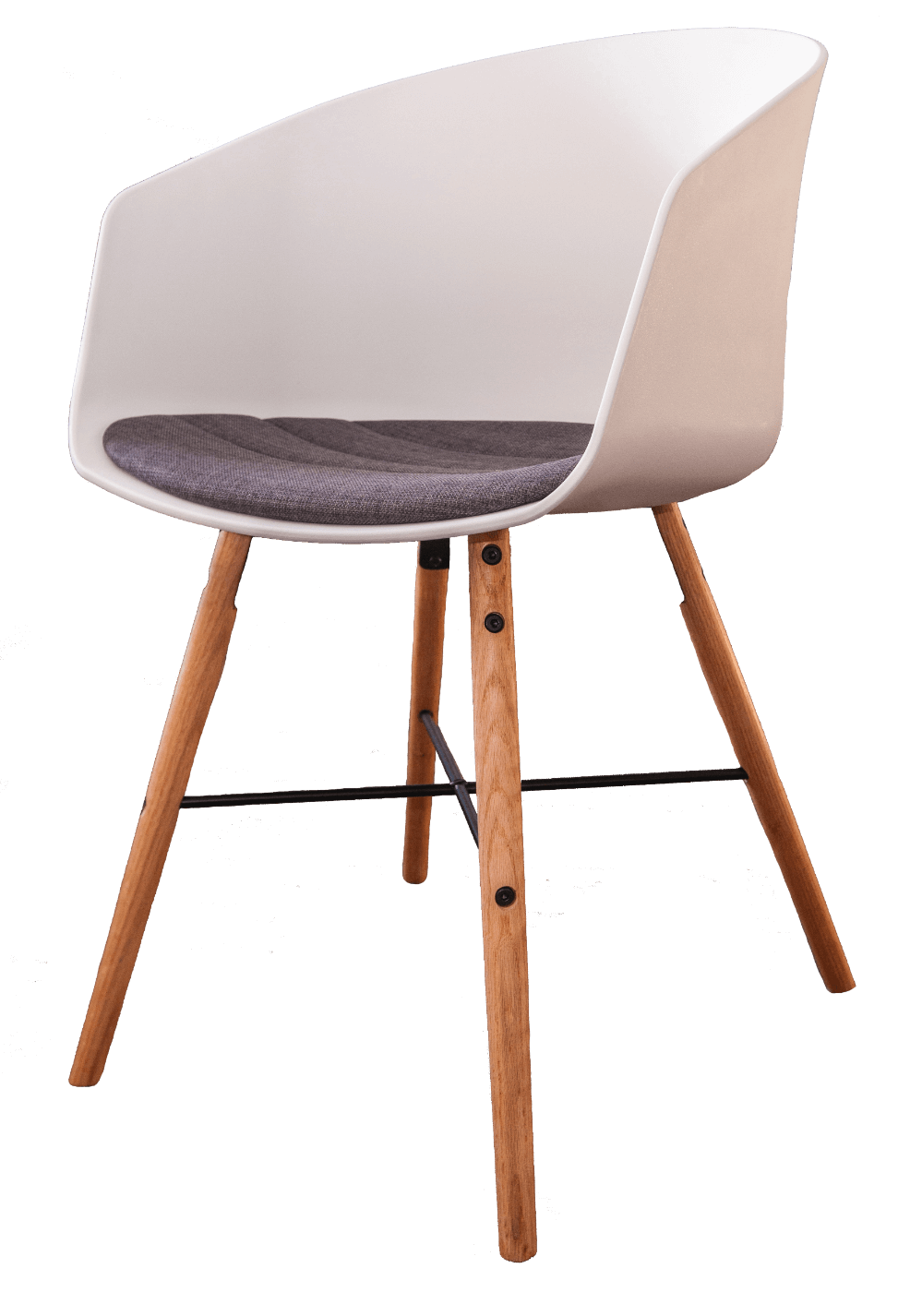 Subtitle
About Us
After your content is typed here, or by copying your text, select Paste in this box and choose to keep only the text.
Value title one
Value title two
50%
65%
UNLIMITED OPTIONS
Prospects for the future
After your content is typed here, or by copying your text, select Paste in this box and choose to keep only the text.
Prospects for the future
STRENGTHS
OPPORTUNITIES
After your content is typed here, or by copying your text, select Paste in this box and choose to keep only the text.
After your content is typed here, or by copying your text, select Paste in this box and choose to keep only the text.
S
O
W
T
WEAKNESSES
THREATS
After your content is typed here, or by copying your text, select Paste in this box and choose to keep only the text.
After your content is typed here, or by copying your text, select Paste in this box and choose to keep only the text.
Prospects for the future
Fill in the paragraph title
After your content is typed here, or by copying your text, select Paste in this box and choose to keep only the text.
Fill in the paragraph title
After your content is typed here, or by copying your text, select Paste in this box and choose to keep only the text.
Fill in the paragraph title
After your content is typed here, or by copying your text, select Paste in this box and choose to keep only the text.
Prospects for the future
Advantage analysis
S
Strengths
After your content is typed here, or by copying your text, select Paste in this box and choose to keep only the text.
Weakness analysis
W
Weaknesses
After your content is typed here, or by copying your text, select Paste in this box and choose to keep only the text.
O
Opportunity analysis
Opportunities
After your content is typed here, or by copying your text, select Paste in this box and choose to keep only the text.
Threat analysis
T
Threats
After your content is typed here, or by copying your text, select Paste in this box and choose to keep only the text.
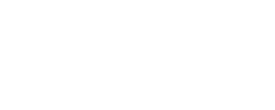 THANK YOU
123456789
ABCD@gmail.com
2029.11.19